Percentage of 18-64 year olds with no health insurance in Illinois, by congressional district
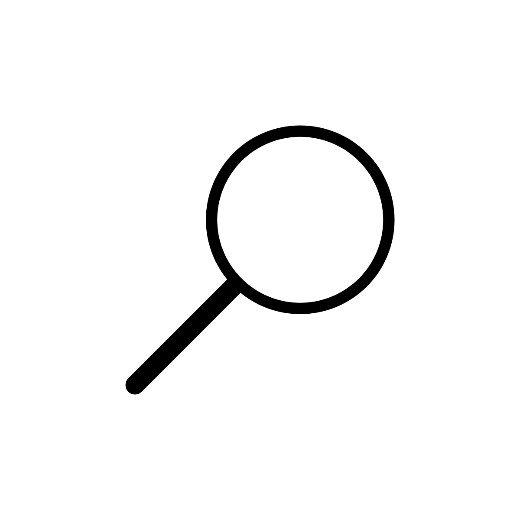 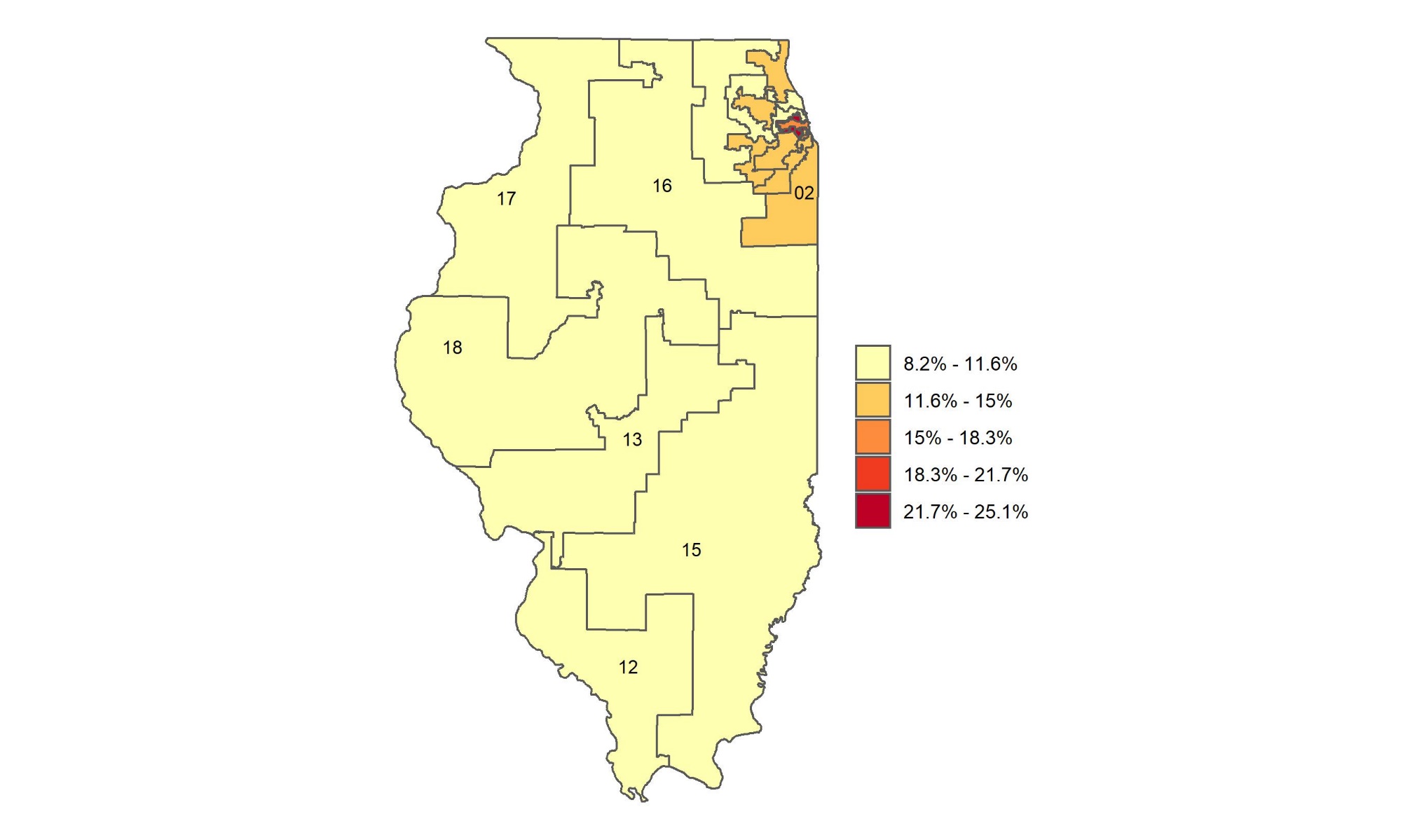 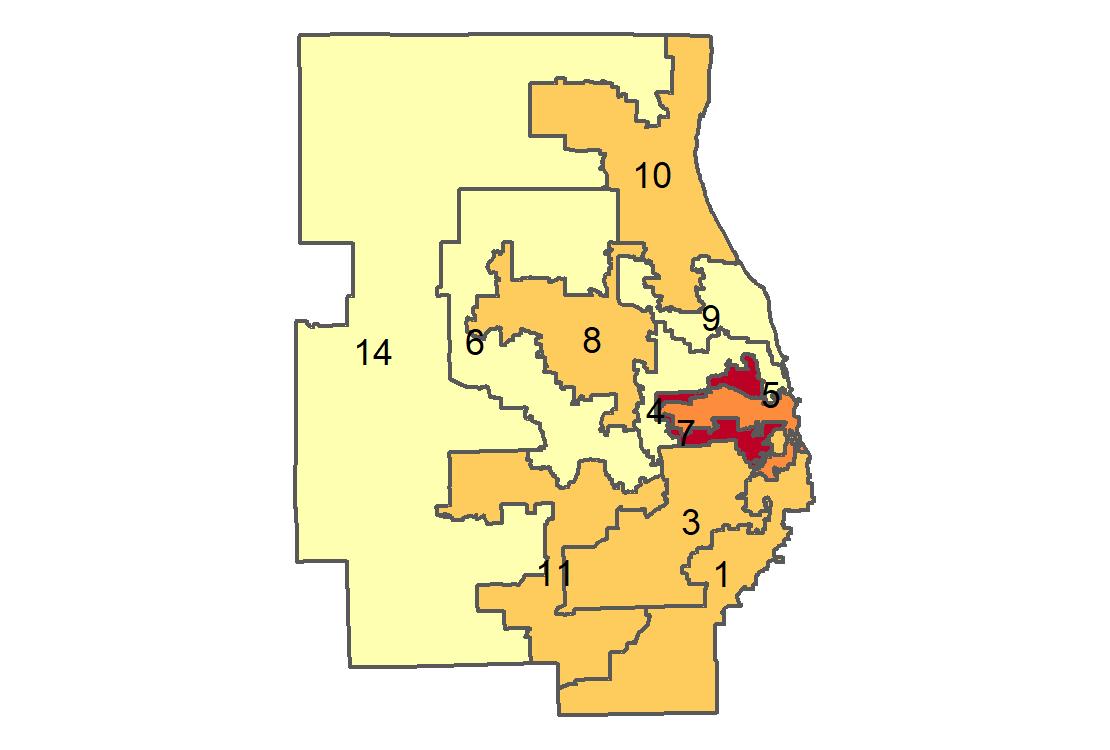 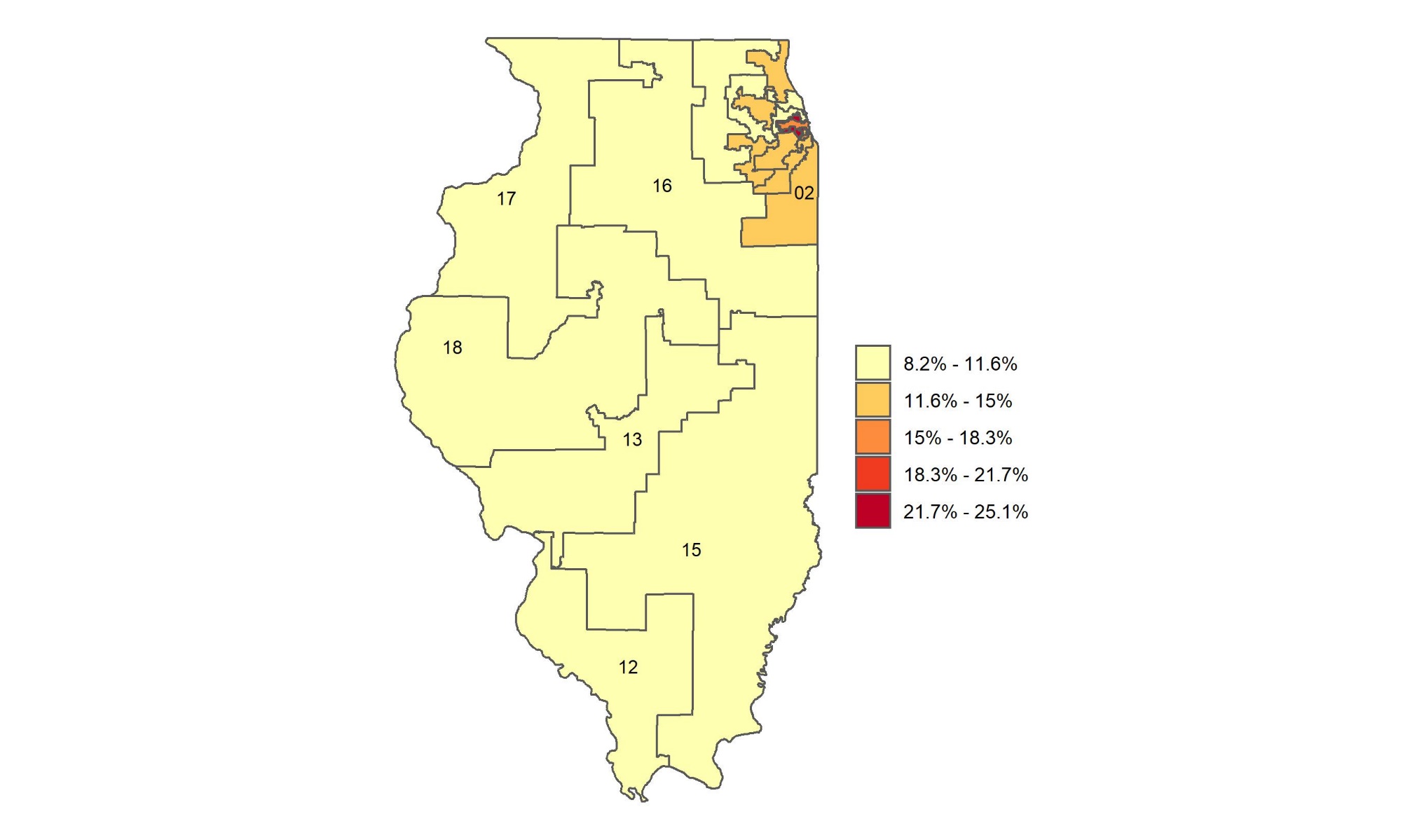 Source: Behavioral Risk Factor Surveillance System, CDC.
1